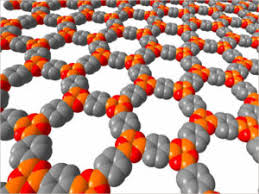 POLİMER NEDİR?
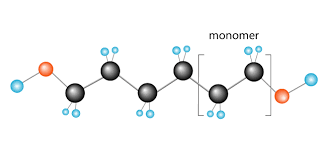 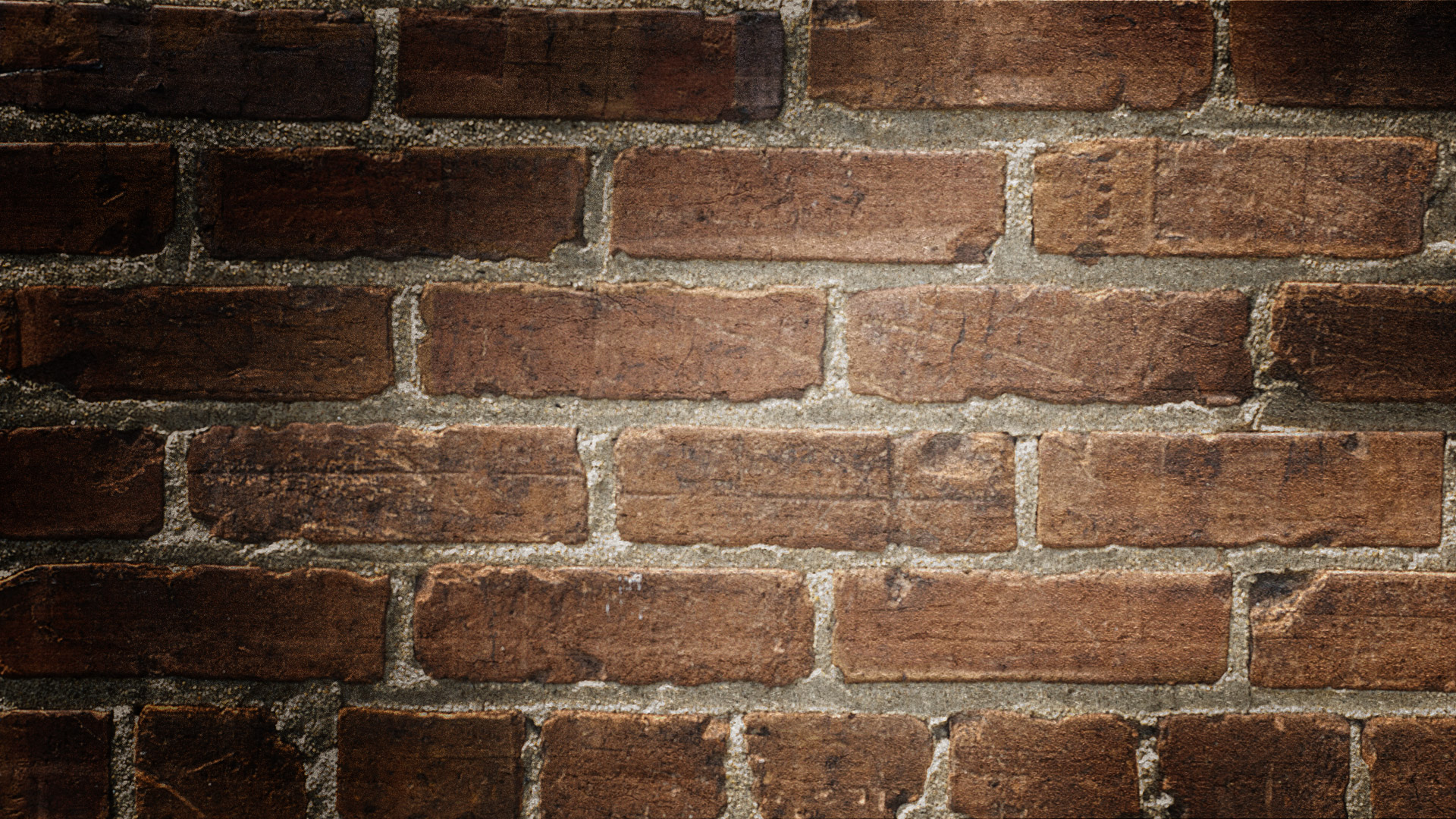 Polİmetİlmetakrİlat (PMMA)
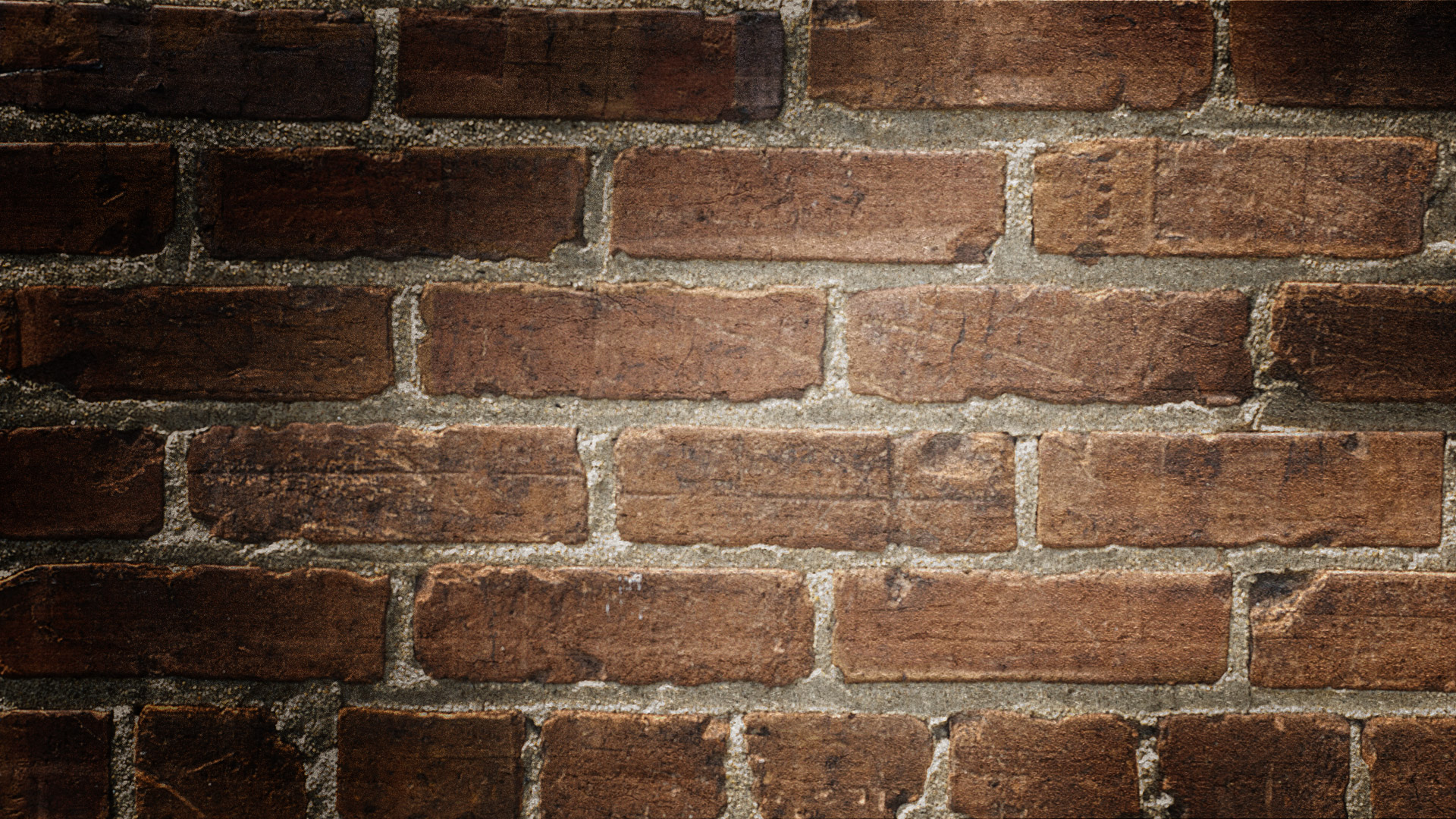 Polietilen (PE)
Polİüretan (PU)
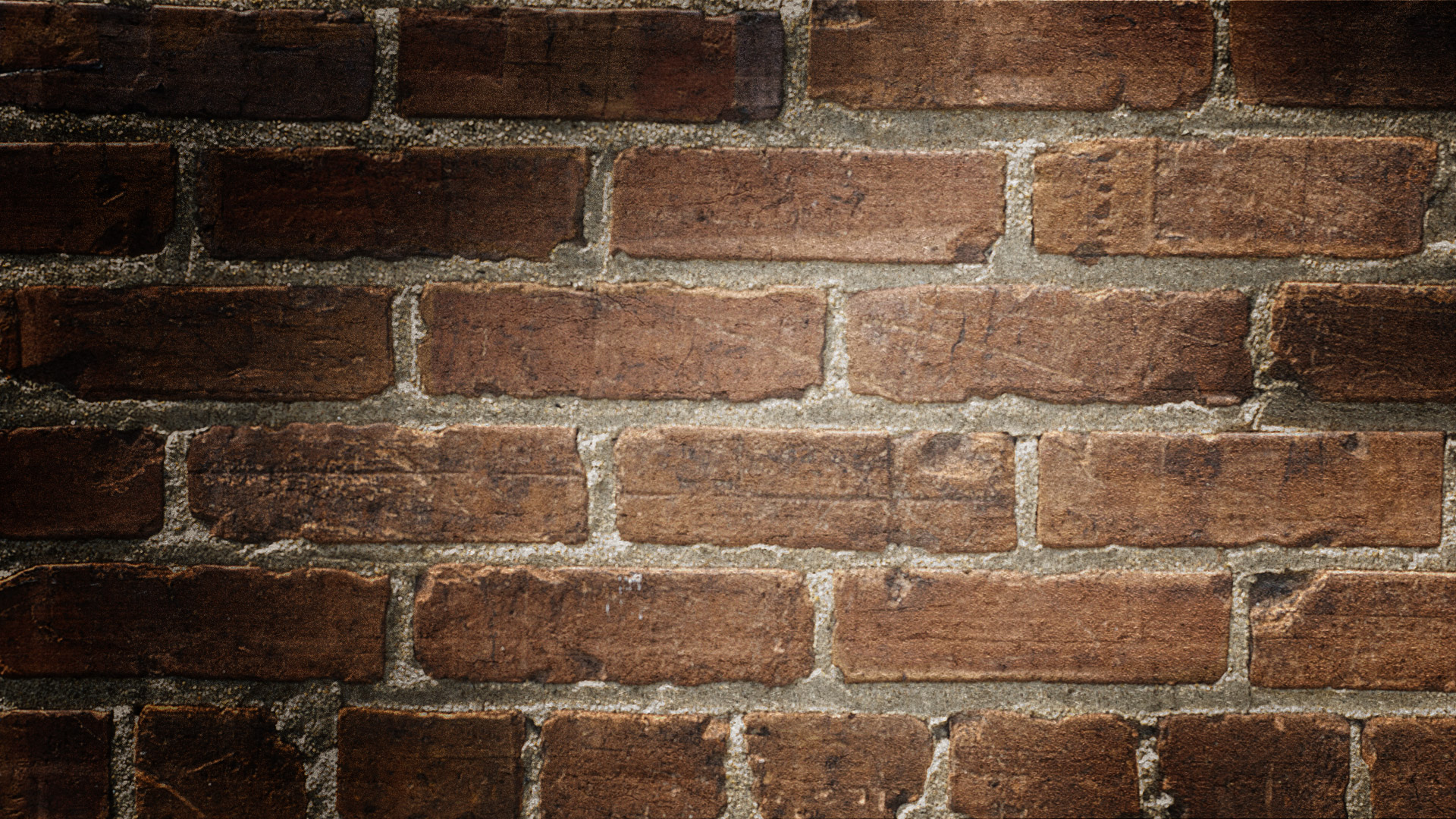 Polivinilklorür (PVC)
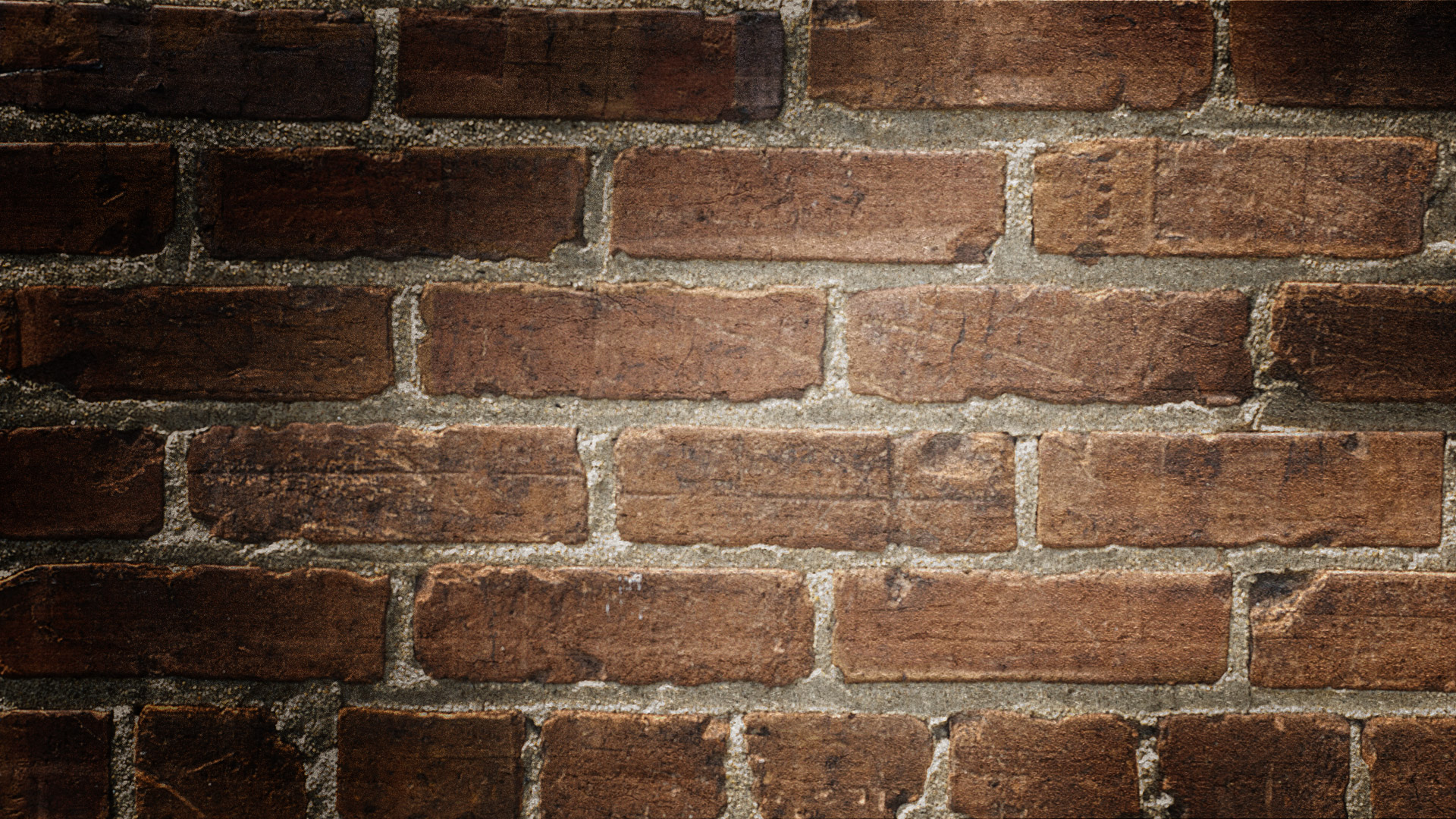 Silikon ( Polidimetilsiloksan(PDMS))
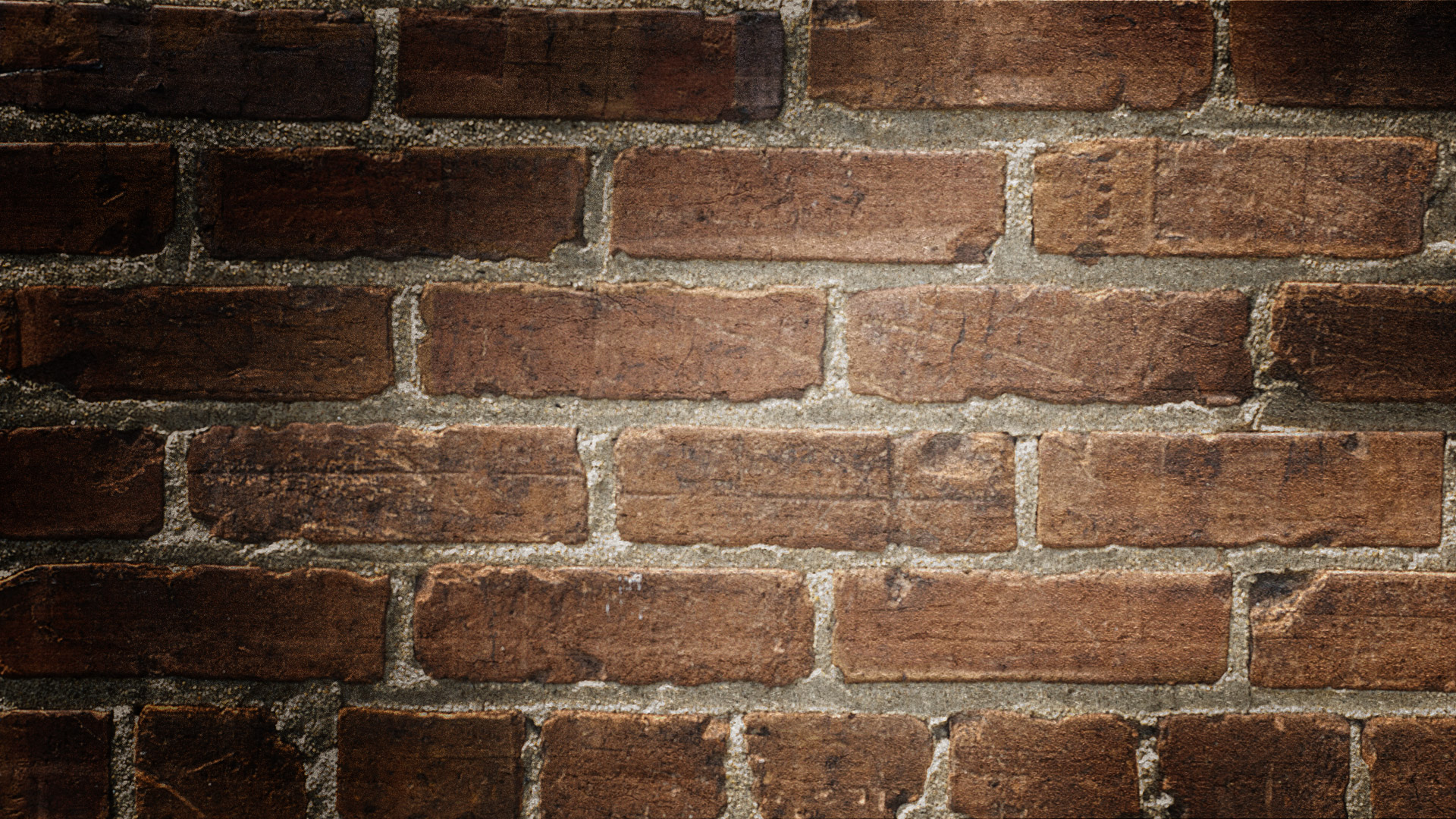 Hidrojeller
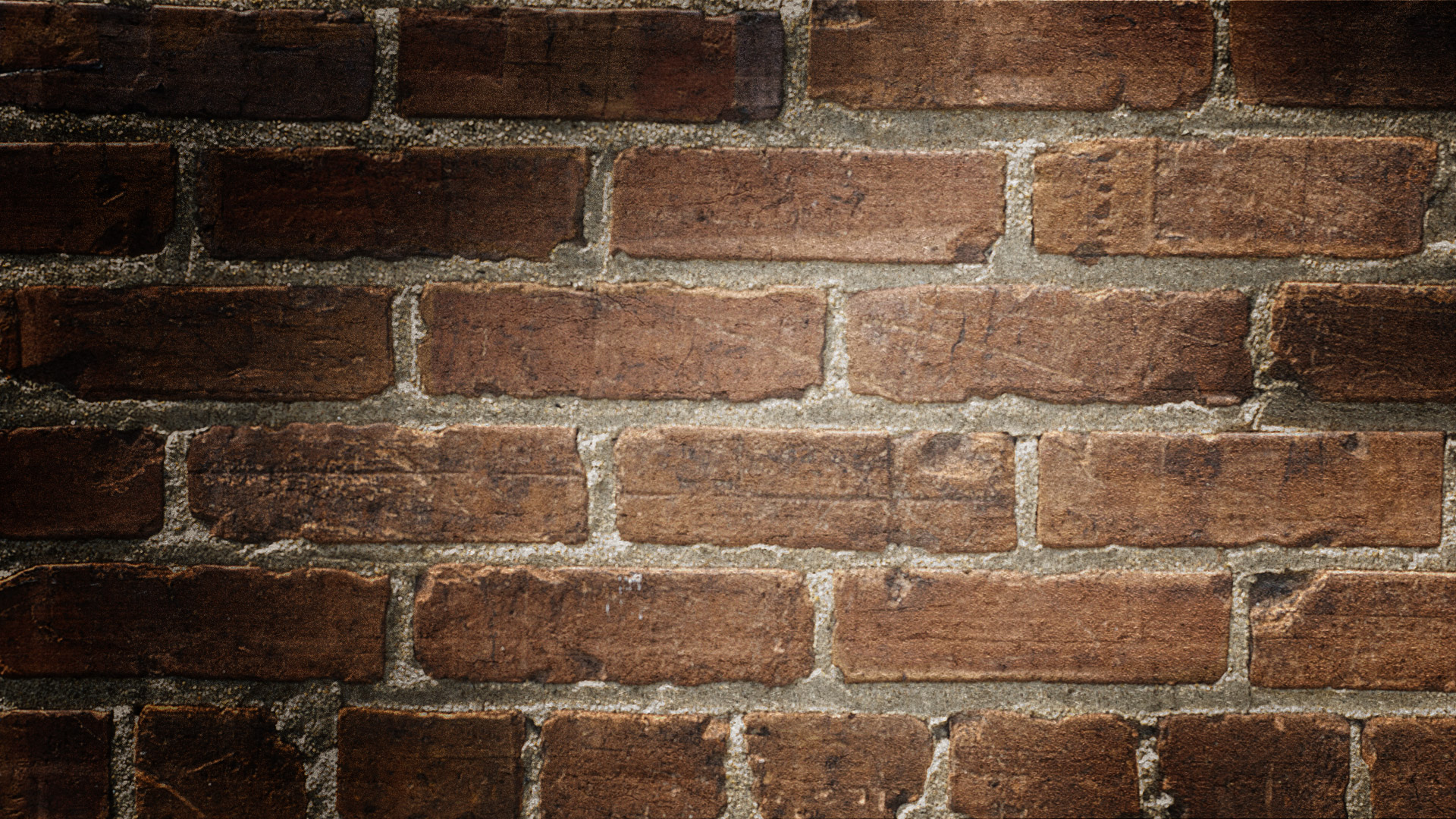 Estetik Operasyonlarda
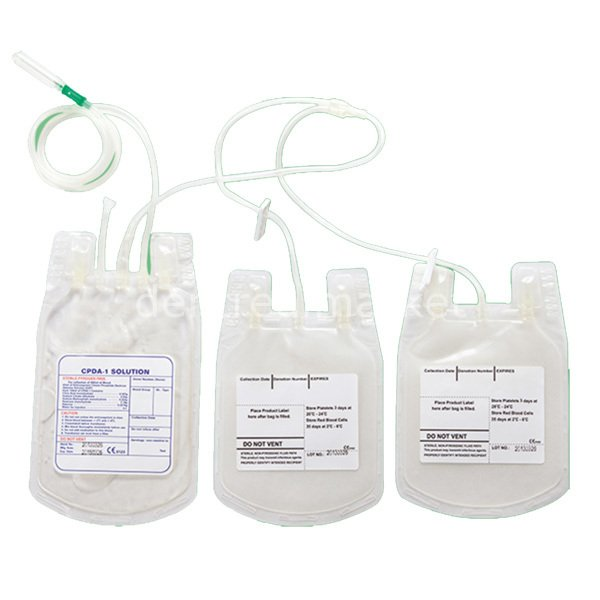 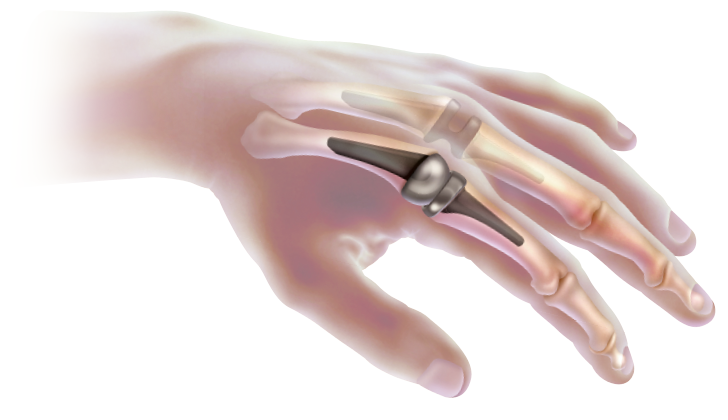 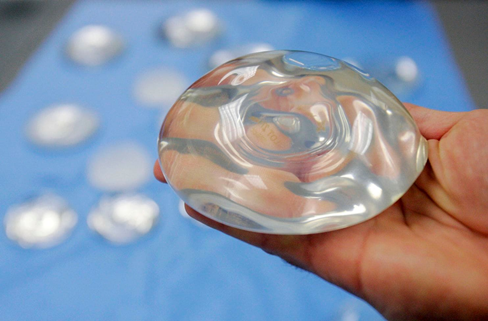 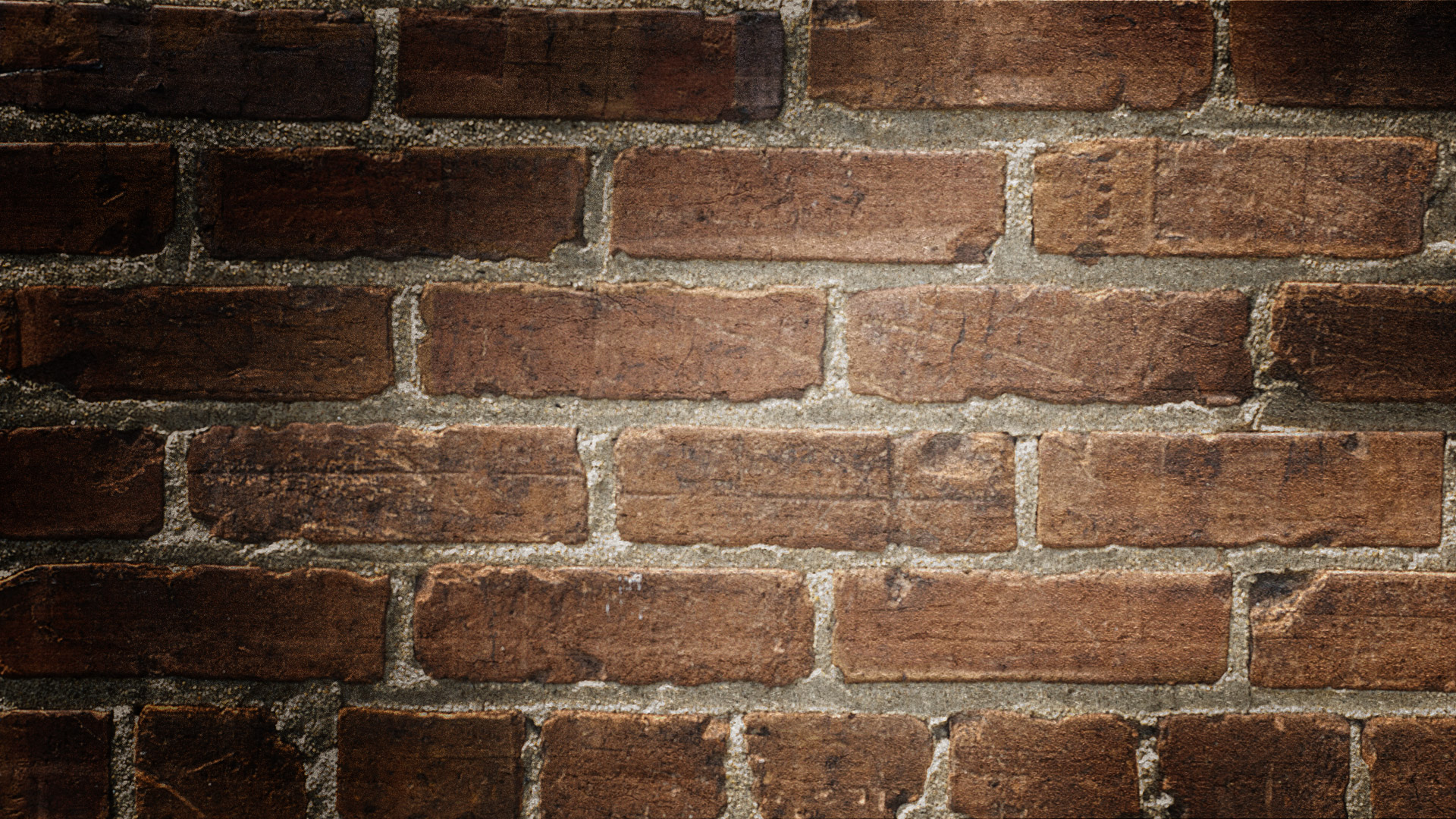 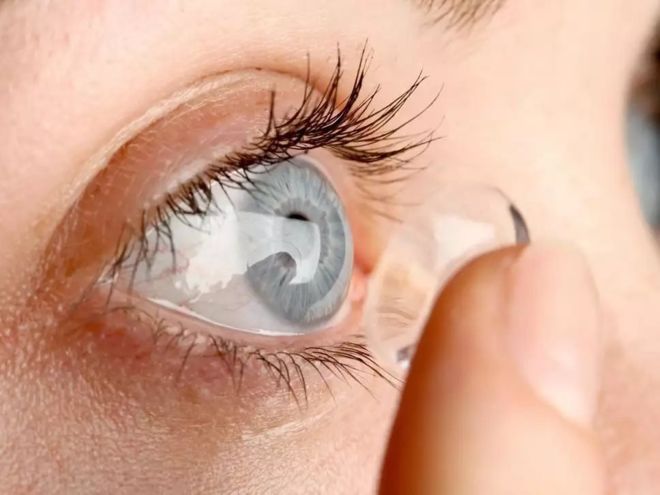 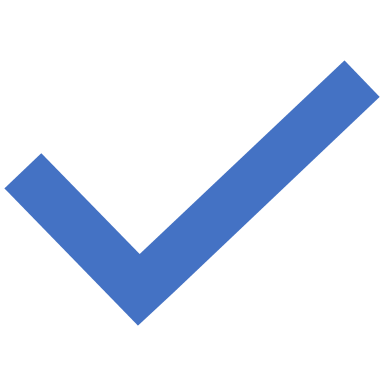 HİDROJELLER
Kontakt Lens
Biyoyapışkan Madde
Yapay Deri
Estetik Cerrahi